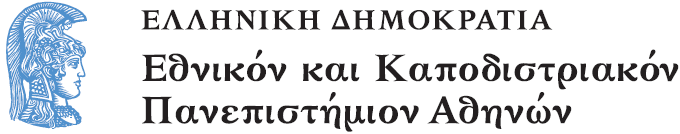 Το Εικονογραφημένο Βιβλίο στην Προσχολική Εκπαίδευση
Ενότητα 1.1: Συναισθήματα

Αγγελική Γιαννικοπούλου
Τμήμα Εκπαίδευσης και Αγωγής στην Προσχολική Ηλικία (ΤΕΑΠΗ)
Διδακτική Πρακτική
Διδακτική πρακτική:
Μαργαρίτα Γεωργίου.
Βιβλίο: Reynolds, Peter H. Η τελεία / Peter H. Reynolds · μετάφραση Άννα Παπασταύρου · εικονογράφηση Peter H. Reynolds. - 1η έκδ. - Αθήνα: Αίσωπος, 2004.
[1]
Κατά τη διάρκεια της αφήγησης (1/2)
Εστίασα στα συναισθήματα της πρωταγωνίστριας (Λίας), μέσω των παρακάτω ερωτήσεων:
Πώς ένιωσε η Λία όταν είδε την τελεία της μέσα στην κορνίζα;  
Χάρηκε. / Περήφανη.
Πώς νιώθει η Λία, τώρα που ζωγραφίζει; 
Είναι χαρούμενη.
Κατά τη διάρκεια της αφήγησης (2/2)
Ασχολήθηκα επίσης, με τα στοιχεία εκείνα στις ζωγραφιές της Λίας, που φανέρωναν συναισθήματα. Έκανα ερωτήσεις του τύπου:
Τι χρώμα έβαλε στην τελεία της; Γιατί; 
Μαύρο, γιατί είναι θυμωμένη.
Γιατί λέτε να έχει πολλά χρώματα η ζωγραφιά της;
Γιατί επέλεξε να ζωγραφίσει μια τόσο μικρή τελεία; Γιατί δεν έκανε πολλές; 
Της αρέσει να γεμίζει το χαρτί.
Μετά την αφήγηση (1/4)
Χρησιμοποιώντας μια κορνίζα, παρουσίασα καλλιτέχνες, που χρησιμοποιούν στα έργα τους τελείες ή γραμμές. Έγιναν υποθέσεις για τα συναισθήματα των ζωγράφων, την ώρα που δημιουργούσαν τα έργα τους.
Πώς ένιωθε όταν ζωγράφιζε; 
Θυμωμένη
Τι του άρεσε να φτιάχνει; Τι χρώματα βάζει; Γιατί;
Βλέπετε κάτι διαφορετικό σε αυτές τις γραμμές από τις άλλες; 
Είναι χρωματιστές/ πιο μεγάλες.
Μετά την αφήγηση (2/4)
Παρουσίαση καλλιτεχνών που χρησιμοποιούν τελείες ή γραμμές.
Μετά την αφήγηση (3/4)
Καταλήξαμε στο τέλος, να συζητάμε:
Αν ήσαστε θυμωμένοι πώς θα φτιάχνατε τελείες ή γραμμές; 
Αν ήσασταν χαρούμενοι; 
Θα πίεζα τον μαρκαδόρο. 
Θα έβαζα πολλά χρώματα.
Μετά την αφήγηση (4/4)
Παράλληλα είδαμε και ζωγραφιές των παιδιών με γραμμές ή τελείες.
Τα παιδιά ζωγραφίζουν (1/3)
Ύστερα, μοίρασα στα παιδιά φύλλα μεγέθους Α4, τα οποία είχαν δύο κενά πλαίσια. Τους ζήτησα να ζωγραφίσουν τελείες στο ένα πλαίσιο και γραμμές στο άλλο, εκφράζοντας κάποιο συναίσθημα, κυρίως το θυμό ή τη χαρά.
Αν ήσουν θυμωμένος πώς θα ζωγράφιζες τελείες; Γραμμές; Τι χρώματα θα έβαζες; 
Θα φτιάξω πολλές γραμμές με άλλα χρώματα.
Πώς θα ζωγράφιζες τη χαρά με τελείες/γραμμές;
Πώς η ζωγραφιά σου θα γίνει θυμωμένη; 
Θα βάλω κόκκινο / μαύρο / Θα κάνω μία μικρή τελεία.
Τα παιδιά ζωγραφίζουν (2/3)
Τα παιδιά ζωγραφίζουν γραμμές και τελείες.
Τα παιδιά ζωγραφίζουν (3/3)
Όποιο παιδί τελείωνε, του ζητούσα να χωρίσει τις δύο ζωγραφιές του, κόβοντάς τις.
Παιχνίδι στην ολομέλεια (1/3)
Στη συνέχεια, οι ζωγραφιές σκορπίστηκαν στη μοκέτα του κύκλου, γύρω από τα δύο μεγάλα χαρτόνια, που θα ονομάζονταν «ο πίνακας της χαράς» και «ο πίνακας του θυμού». Αφού όλα τα παιδιά επανήλθαν στον κύκλο, τα ρώτησα ποιον πίνακα επέλεγαν για το θυμό και ποιον για τη χαρά.
Παιχνίδι στην ολομέλεια (2/3)
Έπειτα τους ζήτησα ένα – ένα να σηκώνονται και να βρίσκουν μία ζωγραφιά θυμωμένη και μία χαρούμενη.
Παιχνίδι στην ολομέλεια (3/3)
Το τελικό αποτέλεσμα
Χρηματοδότηση
Το παρόν εκπαιδευτικό υλικό έχει αναπτυχθεί στo πλαίσιo του εκπαιδευτικού έργου του διδάσκοντα.
Το έργο «Ανοικτά Ακαδημαϊκά Μαθήματα στο Πανεπιστήμιο Αθηνών» έχει χρηματοδοτήσει μόνο την αναδιαμόρφωση του εκπαιδευτικού υλικού. 
Το έργο υλοποιείται στο πλαίσιο του Επιχειρησιακού Προγράμματος «Εκπαίδευση και Δια Βίου Μάθηση» και συγχρηματοδοτείται από την Ευρωπαϊκή Ένωση (Ευρωπαϊκό Κοινωνικό Ταμείο) και από εθνικούς πόρους.
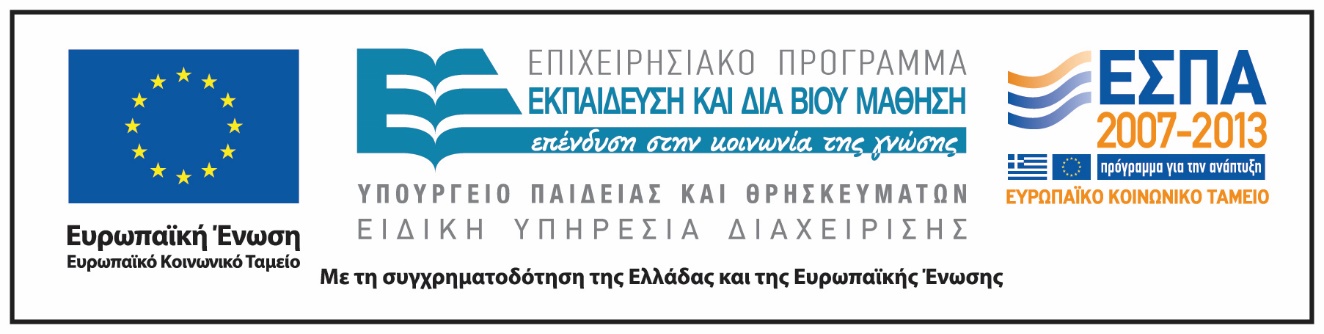 Σημειώματα
Σημείωμα Ιστορικού Εκδόσεων Έργου
Το παρόν έργο αποτελεί την έκδοση 1.0.
Σημείωμα Αναφοράς
Copyright Εθνικόν και Καποδιστριακόν Πανεπιστήμιον Αθηνών, Αγγελική Γιαννικοπούλου 2015. Μαργαρίτα Γεωργίου, Αγγελική Γιαννικοπούλου. «Το Εικονογραφημένο Βιβλίο στην Προσχολική Εκπαίδευση. Συναισθήματα. Η τελεία». Έκδοση: 1.0. Αθήνα 2015. Διαθέσιμο από τη δικτυακή διεύθυνση: http://opencourses.uoa.gr/courses/ECD5/.
Σημείωμα Αδειοδότησης
Το παρόν υλικό διατίθεται με τους όρους της άδειας χρήσης Creative Commons Αναφορά, Μη Εμπορική Χρήση Παρόμοια Διανομή 4.0 [1] ή μεταγενέστερη, Διεθνής Έκδοση. Εξαιρούνται τα αυτοτελή έργα τρίτων π.χ. φωτογραφίες, διαγράμματα κ.λπ.,  τα οποία εμπεριέχονται σε αυτό και τα οποία αναφέρονται μαζί με τους όρους χρήσης τους στο «Σημείωμα Χρήσης Έργων Τρίτων».
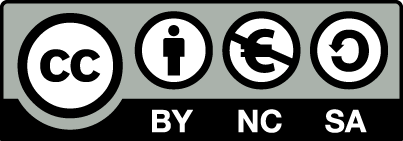 [1] http://creativecommons.org/licenses/by-nc-sa/4.0/ 

Ως Μη Εμπορική ορίζεται η χρήση:
που δεν περιλαμβάνει άμεσο ή έμμεσο οικονομικό όφελος από τη χρήση του έργου, για τον διανομέα του έργου και αδειοδόχο.
που δεν περιλαμβάνει οικονομική συναλλαγή ως προϋπόθεση για τη χρήση ή πρόσβαση στο έργο.
που δεν προσπορίζει στον διανομέα του έργου και αδειοδόχο έμμεσο οικονομικό όφελος (π.χ. διαφημίσεις) από την προβολή του έργου σε διαδικτυακό τόπο.

Ο δικαιούχος μπορεί να παρέχει στον αδειοδόχο ξεχωριστή άδεια να χρησιμοποιεί το έργο για εμπορική χρήση, εφόσον αυτό του ζητηθεί.
Διατήρηση Σημειωμάτων
Οποιαδήποτε αναπαραγωγή ή διασκευή του υλικού θα πρέπει να συμπεριλαμβάνει:
το Σημείωμα Αναφοράς,
το Σημείωμα Αδειοδότησης,
τη δήλωση Διατήρησης Σημειωμάτων,
το Σημείωμα Χρήσης Έργων Τρίτων (εφόσον υπάρχει),
μαζί με τους συνοδευτικούς υπερσυνδέσμους.
Σημείωμα Χρήσης Έργων Τρίτων
Το Έργο αυτό κάνει χρήση των ακόλουθων έργων:
Εικόνα 1: Εξώφυλλο του βιβλίου «Η τελεία» / Peter H. Reynolds · μετάφραση Άννα Παπασταύρου · εικονογράφηση Peter H. Reynolds. - 1η έκδ. - Αθήνα: Αίσωπος, 2004. Biblionet.